Lab Meeting
Catherine Doyle 
09/13/13
RBS
Aptamer
Mutate for 6,7,or 8 base paring with RNA polymerase
Add  Riboswitch w/o apatamer
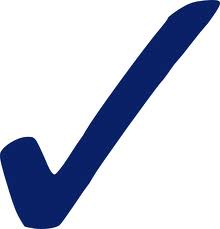 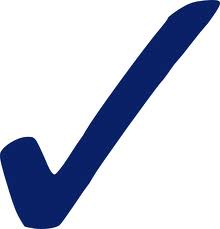 Complete Riboswitch
Mutated RBS
Randomize 8 bp between RBS and aptamer
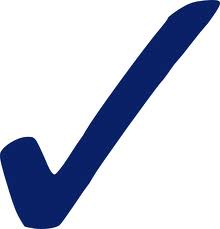 Add two 8 bp spacers and ATG to RBS
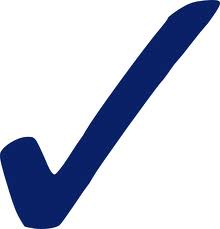 65,536 Riboswitches
Predict free energy of aptamer
M-fold
Riboswitch w/o Aptamer
Riboswtiches with Calculated Free Energy
Filter out riboswitches too large of free energy
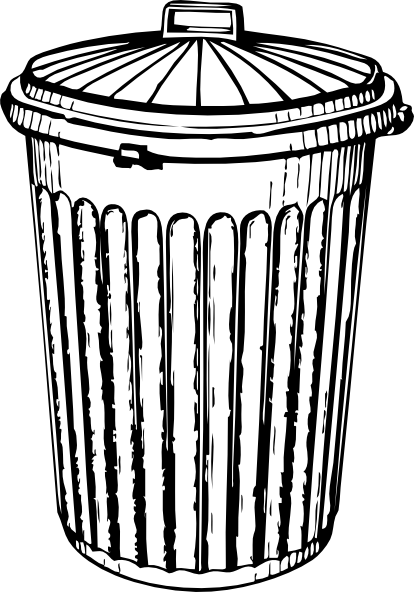 Riboswitches with greater free energy than aptamer
Putative Riboswitches
Caffeine Metabolism
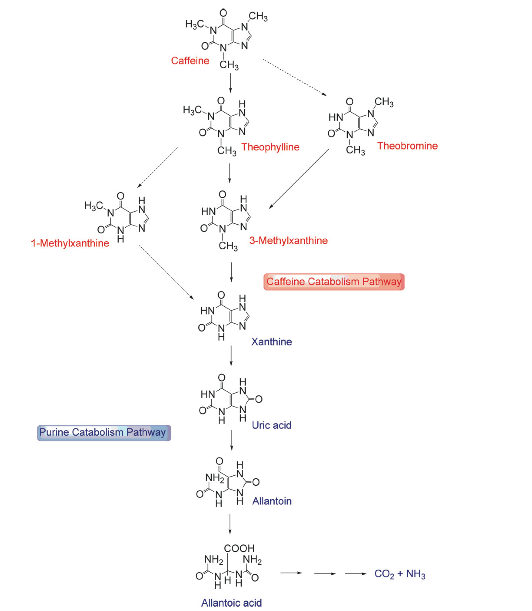 c.Dog RBS
eCDM8
psB4C5
GFP
Low Copy
psB1A8
High Copy
c.Dog RBS
eCDM8
psB1A8
GFP
High Copy
psB4C5
Low Copy
eCDM8
c.Dog RBS
GFP
psB1A8
High Copy
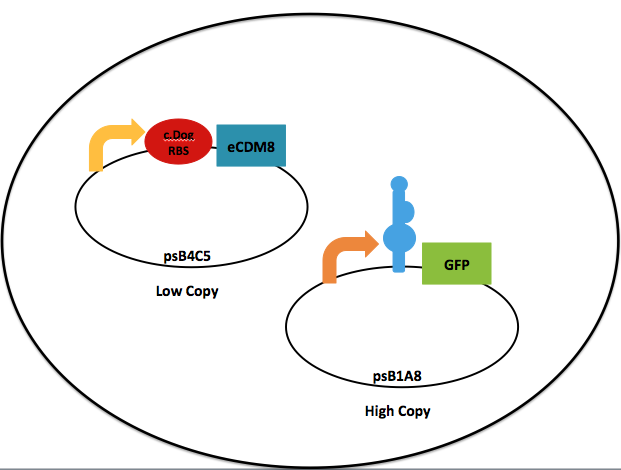 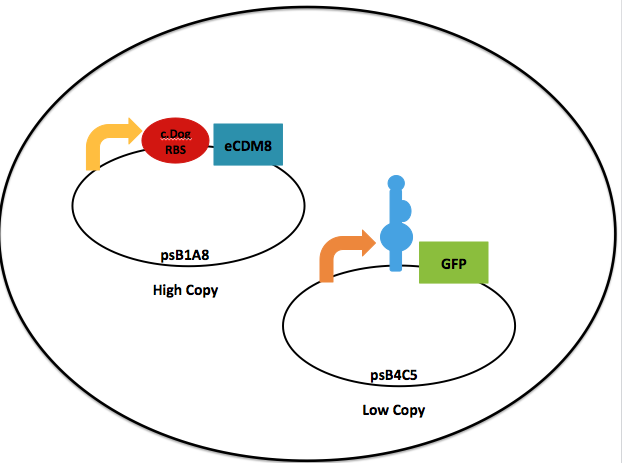 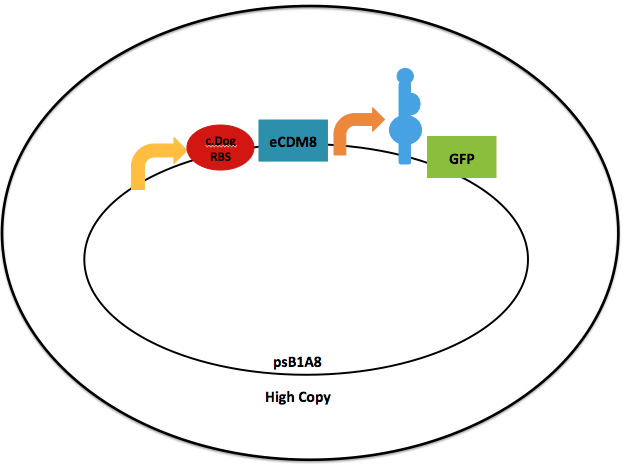 Inoculate in media with different metabolites
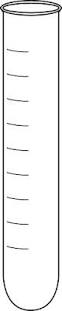 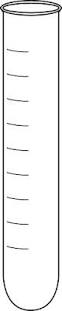 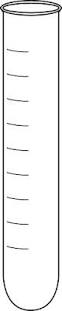 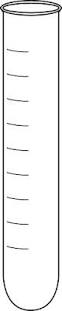 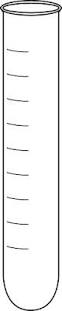 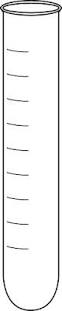 + caffeine
+ 3-methyl
- caffeine
+ caffeine
+ caffeine
+ xanthine
- caffeine
+ 3-methyl
- caffeine
+ xanthine
Grow o/n @ 37C and measure GFP expression
[Speaker Notes: Questions:0, 0.5, 1, 1.5, 2, 2.5 
How much enzyme do we add? Whose notebook is it in 
How many replicates? 3X for stastical power]
Future Work
Implement UnaFold and generate putative riboswitches